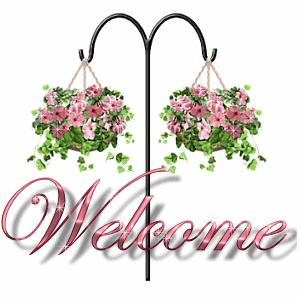 أهلا
وسهلا
الأستاذ الدكتور/ يوسف حسين

أستاذ التشريح وعلم الأجنة 

كلية الطب – جامعة الزقازيق- مصر
دكتوراة من جامعة كولونيا المانيا
د. يوسف حسين (استاذ التشريح)
1
Development of 
the heart
2
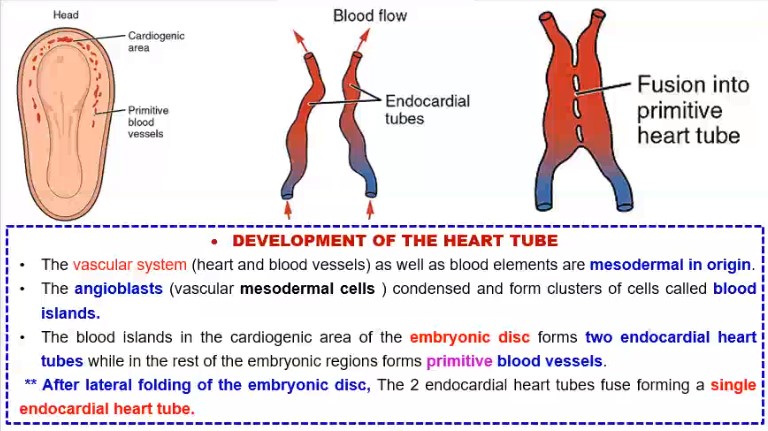 • DEVELOPMENT OF THE HEART TUBE
The vascular system (heart and blood vessels) as well as blood elements are mesodermal in origin.
The angioblasts (vascular mesodermal cells ) condensed and form clusters of cells called blood islands.
 The blood islands in the cardiogenic area of the embryonic disc forms two endocardial heart tubes while in the rest of the embryonic regions forms primitive blood vessels.
** After lateral folding of the embryonic disc, The 2 endocardial heart tubes fuse forming a single endocardial heart tube.
3
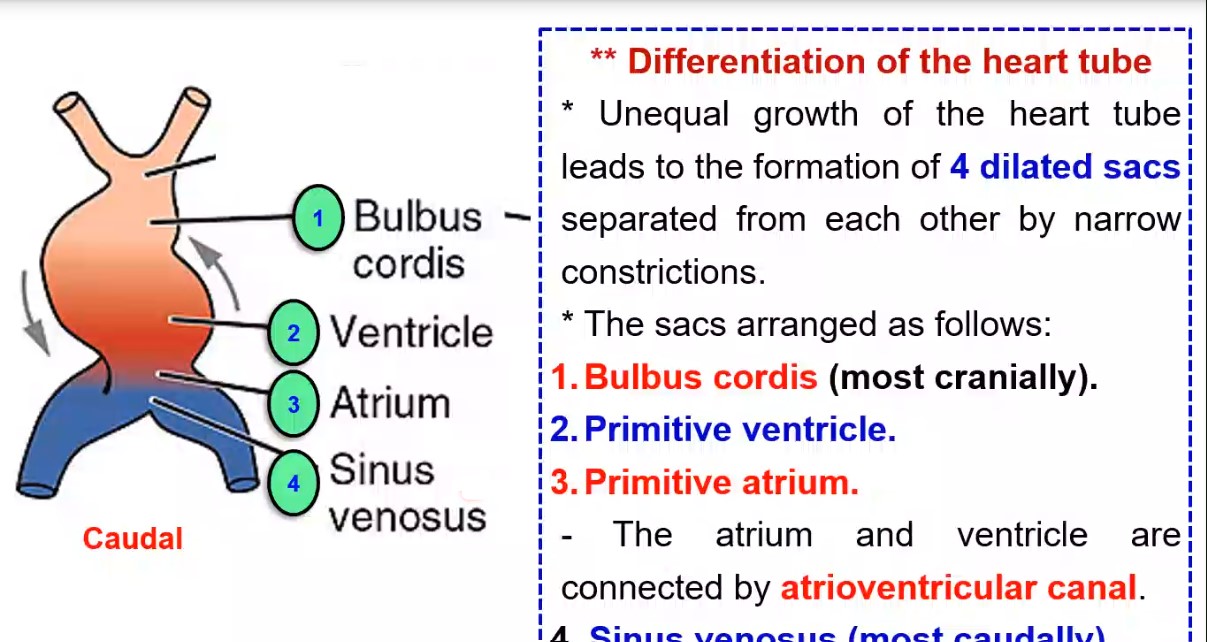 ** Differentiation of the heart tube 
• Unequal growth of the heart tube leads to the formation of 4 dilated sacs: separated from each other by narrowi constrictions. 
• The sacs arranged as follows: 
1. Bulbus cordis (most cranially).
2. Primitive ventricle. 
3. Primitive atrium. 
- The atrium and ventricle are connected by atrioventricular canal. 
4. Sinus venosus (most caudally)
4
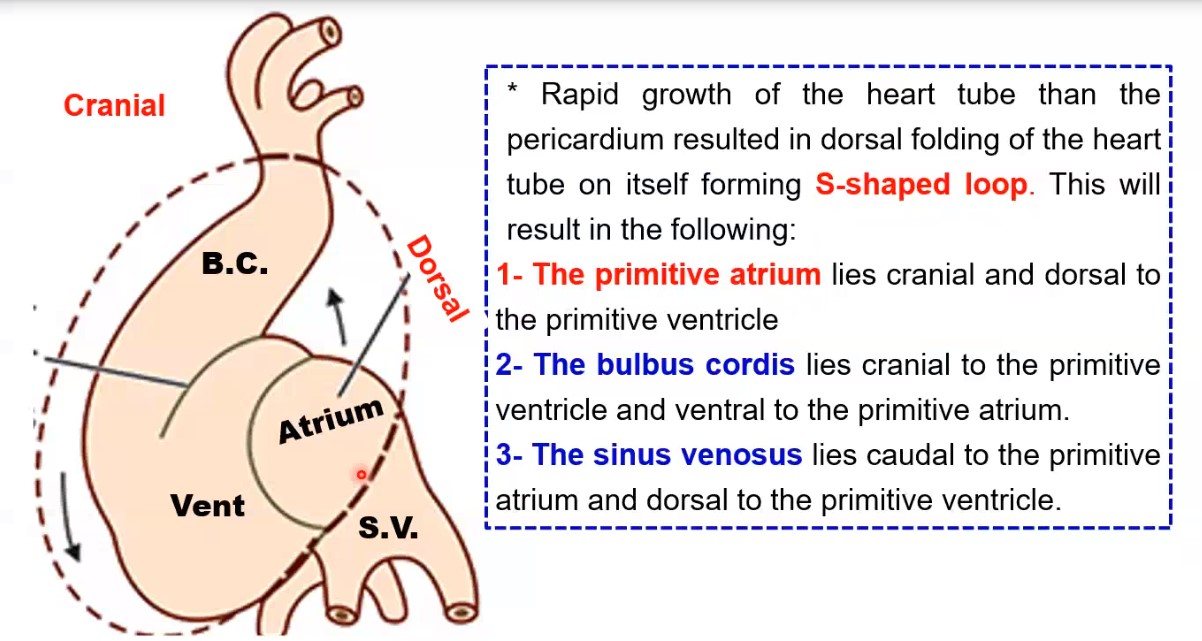 * Rapid growth of the heart tube than the! pericardium resulted in dorsal folding of the heart tube on itself forming S-shaped loop. This will result in the following:
 1- The primitive atrium lies cranial and dorsal to the primitive ventricle
 2- The bulbus cordis lies cranial to the primitive ventricle and ventral to the primitive atrium.
 3- The sinus venosus lies caudal to the primitive atrium and dorsal to the primitive ventricle.
5
Sinus venosus
6
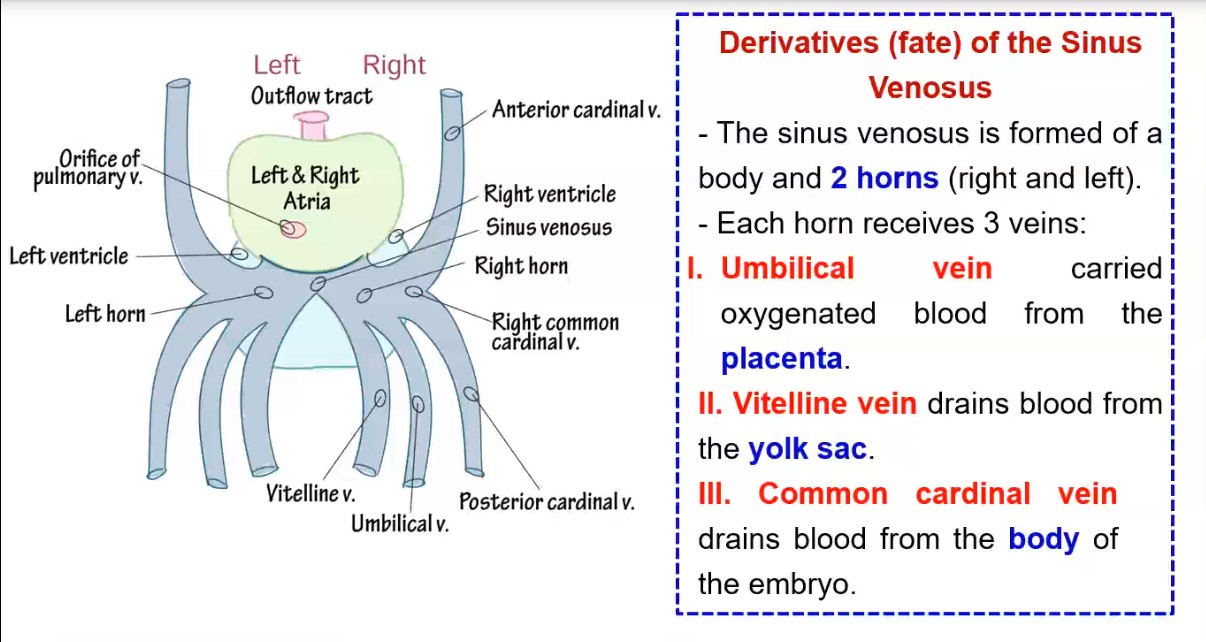 Derivatives (fate) of the Sinus Venosus
 - The sinus venosus is formed of a body and 2 horns (right and left).
 - Each horn receives 3 veins: 
1. Umbilical vein carried oxygenated blood from the placenta.
 2. Vitelline vein drains blood from the yolk sac. 
3. Common cardinal vein drains blood from the body of the embryo.
7
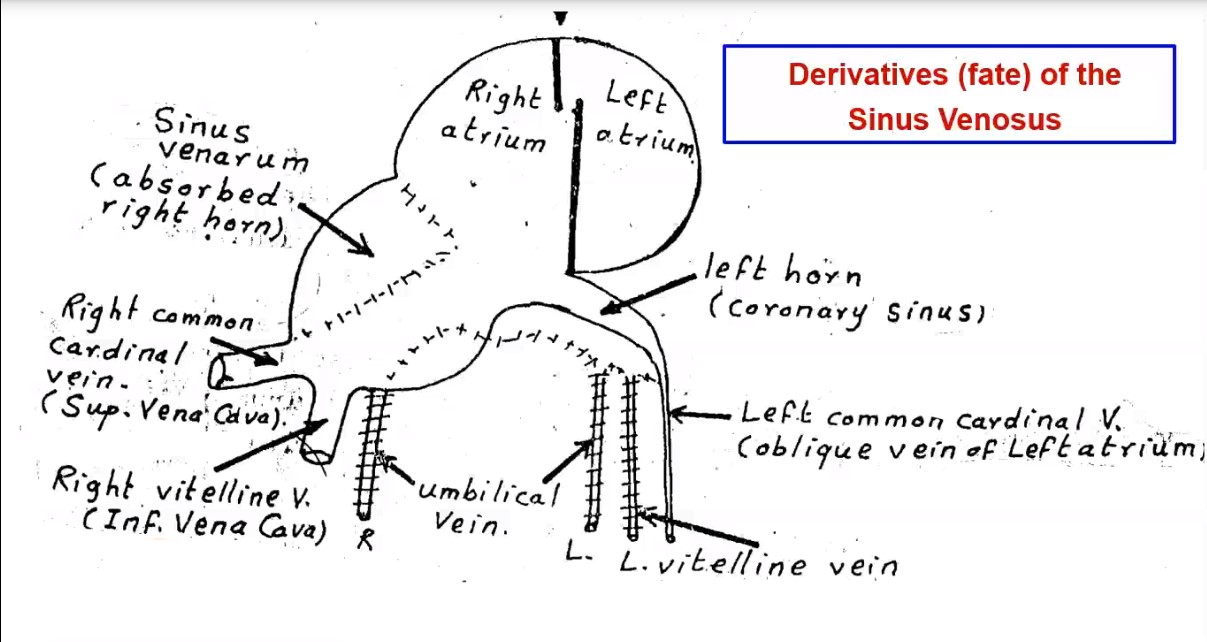 8
Derivatives (fate) of the Sinus Venosus
9
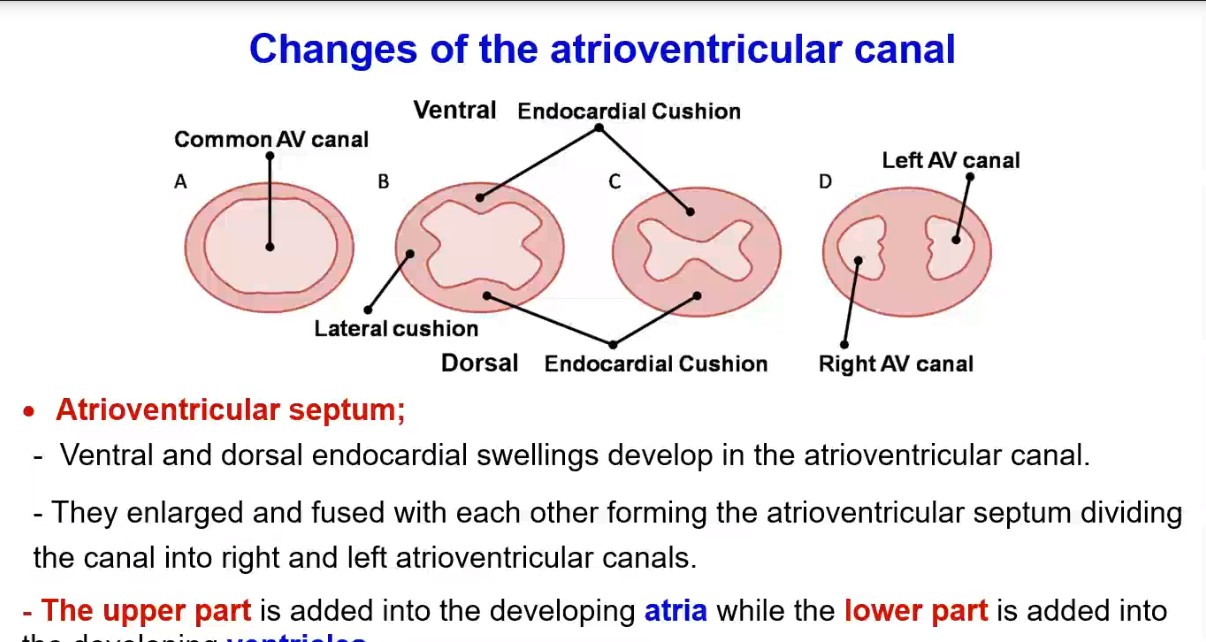 • Atrioventricular septum;
 - Ventral and dorsal endocardial swellings develop in the atrioventricular canal.
 - They enlarged and fused with each other forming the atrioventricular septum dividing the canal into right and left atrioventricular canals.
 - The upper part is added into the developing atria while the lower part is added into the developing ventricles
10
Primitive atrium
11
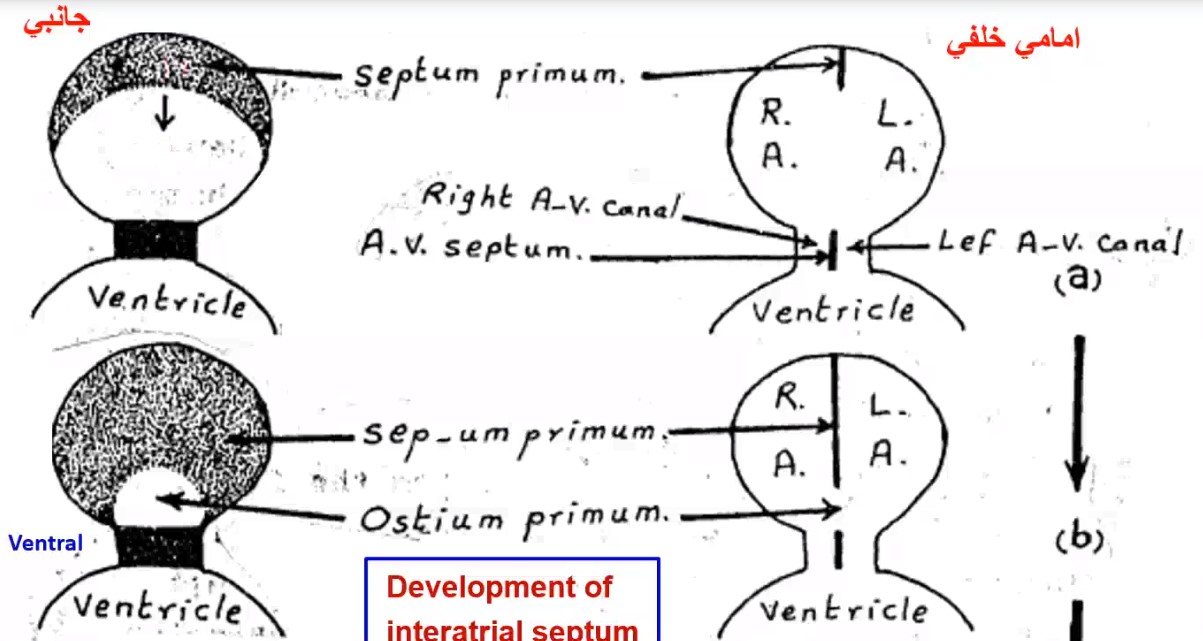 Development of interatrial septum
12
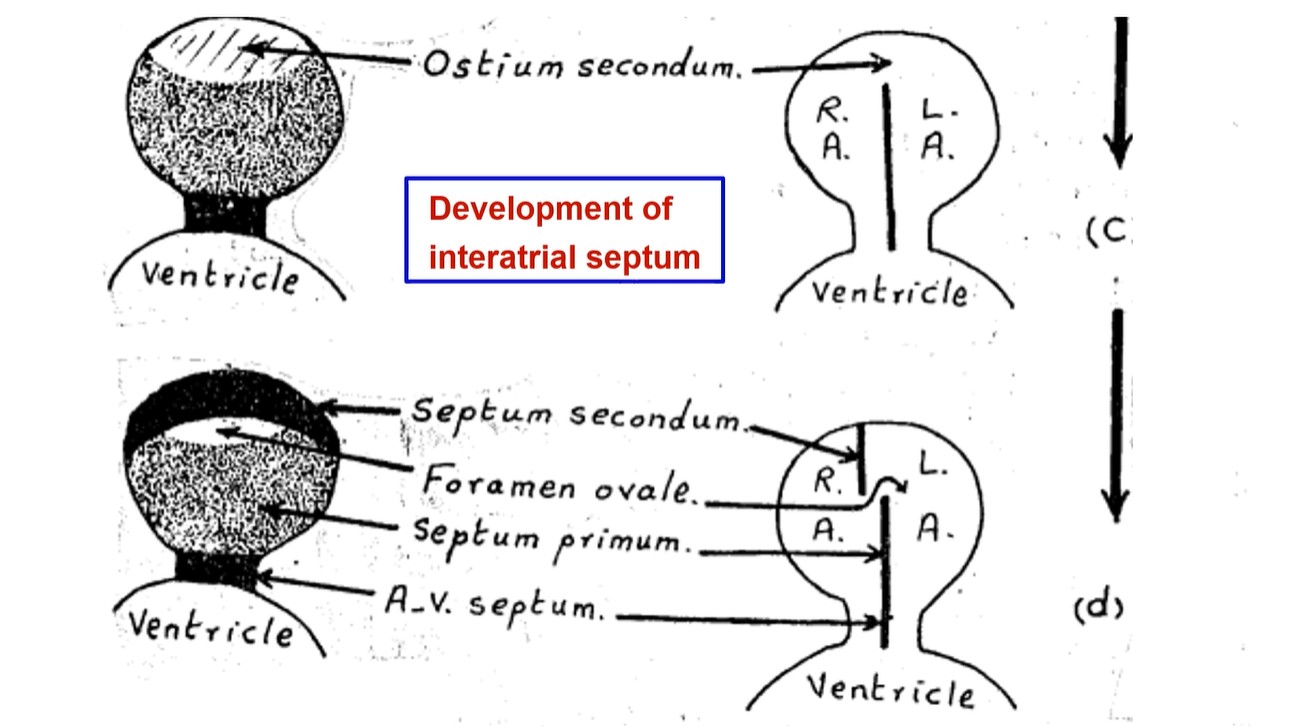 13
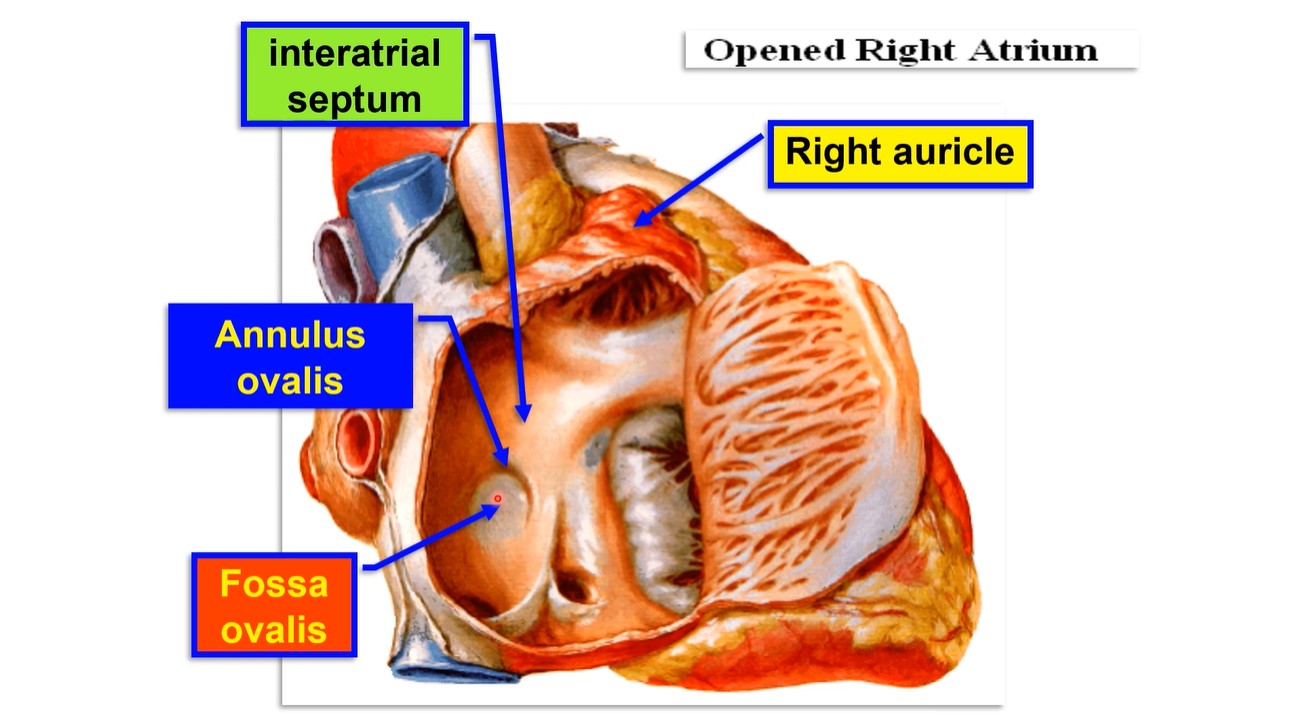 14
• Development of the inter-atrial septa
 - It divides the common atrium into right and left atria as follows:
 1- Septum primum;
   - A sickle shaped septum descends from the roof of the common atrium and grows towards the
     atrioventricular canal.
   - The anterior and posterior ends of the septum reach the atrioventricular septum before the central
     part. As a result, a temporary opening called ostium primum between the lower end of the septum
     primum and atrioventricular septum. 
   - Before closure of the ostium primum, another foramen appears by breaking of the upper part of
     the septum primum called ostium secondum. 
   - Both ostium primum and ostium secondum are necessary to passage of blood from the right
     atrium to left atrium during foetal life.
 2- Septum secondum; 
   - Another sickle-shaped septum descends from the roof of the atrium to the right side of the 
     septum primum till covers the ostium secondum. 
   - The gap between the lower edge of the septum secondum and upper edge of the septum primum 
      is called foramen ovale. This foramen allows the passage of blood from the right atrium to the left 
      atrium.
-  After birth, the foramen ovale is closed by the apposition of the 2 septa; the septum primum forms the floor of the fossa ovolis and the lower edge of the septum secondum forms the annulus ovalis
15
Development of the atrium 
• Two expansions from the primitive atrium around the bulbus cordis forming the right and left auricles.
 • The definitive right and left atria are developed from
16
Congenital 
anomalies 
of the heart
17
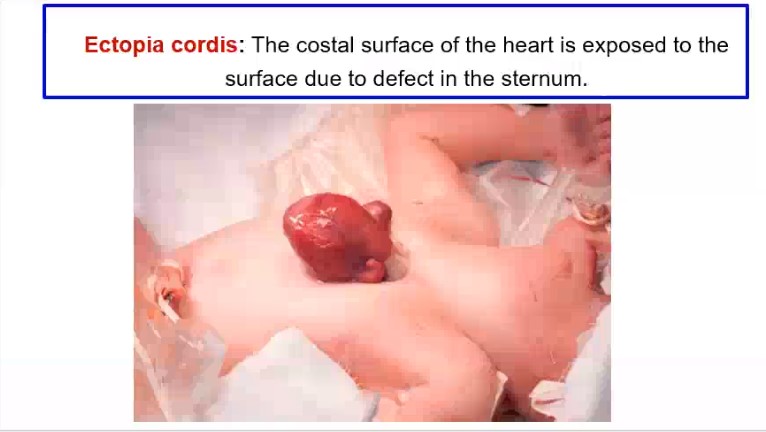 Ectopic cordis: The costal surface of the heart is exposed to the surface due to defect in the sternum
18
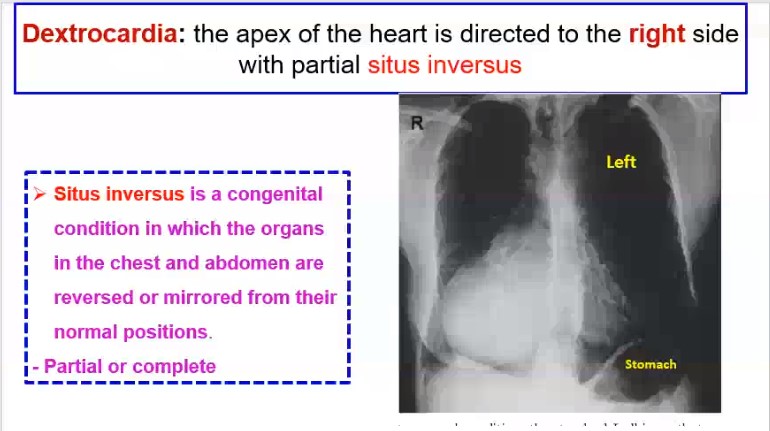 Dextrocardia: the apex of the heart is directed to the right side with partial situs inversus
Situs inversus is a congenital condition in which the organs in the chest and abdomen are reversed or mirrored from their normal positions. 
-Partial or complete
19
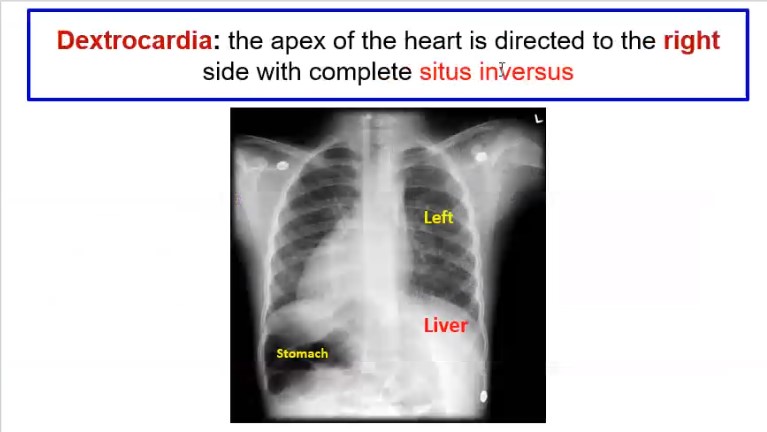 Dextrocardia: the apex of the heart is directed to the right side with complete situs inversus
20
• Congenital anomalies of the interatrial septa 
1- Common atrium: due to failure of development of the interatrial septum. 
2- Patent ostium primum: incomplete descend of the septum primum to close the ostium primum.
3- Patent ostium secondum: failure of development of the septum secondum or excessive breaking down of the septum primum.
21
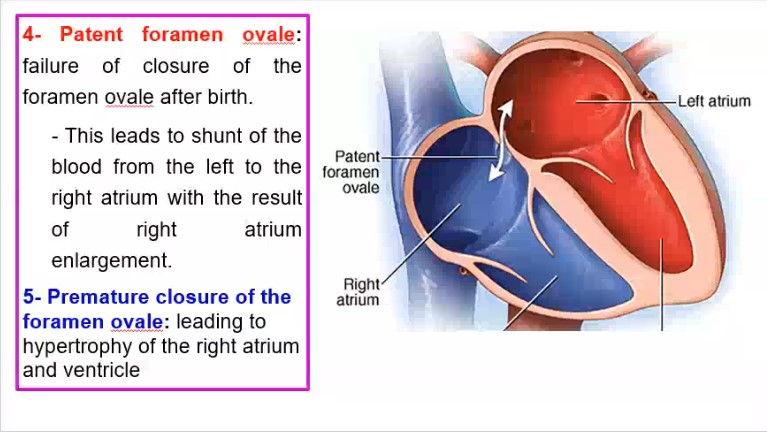 4- Patent foramen ovale: failure of closure of the foramen ovale after birth.
This leads to shunt of the blood from the left to the right atrium with the result of right atrium enlargement.
 5- Premature closure of the foramen ovale: leading to hypertrophy of the right atrium and ventricle
22
Bulbus cordis
23
* The proximal part: is absorbed and added to the ventricle. 
* The distal part [truncus arteriosus]: is divided into aorta and pulmonary trunk by a bulbar (spiral) septum. The lower end of the septum descends towards the inter-ventricular septum. It rotates in a clock- wise direction
1. In the upper part: The septum is transverse. The aorta lies in front of the pulmonary trunk. 
2. In the middle part: the septum is antero-posterior. The aorta lies to the right side of the pulmonary trunk. 
3. In the lower part: The septum is transverse. The aorta lies behind the pulmonary trunk. SO, the aorta opens into the left ventricle and pulmonary trunk open into the R.V
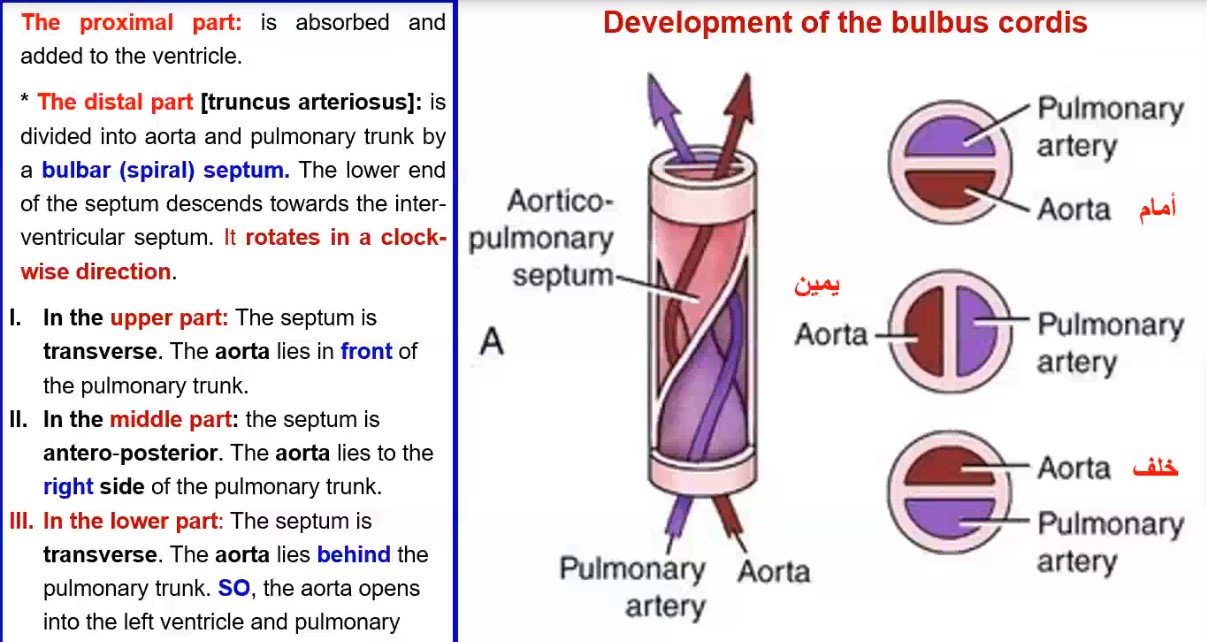 24
Primitive 
ventricle
25
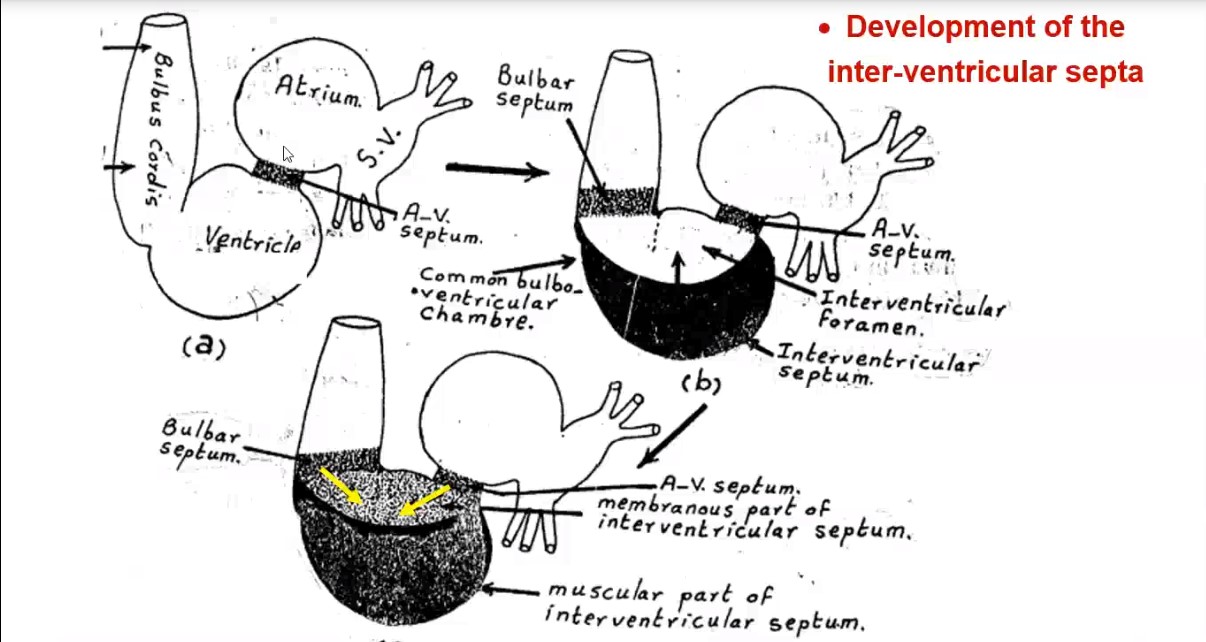 26
Development of the definitive ventricles 
- The proximal part of the bulbus cordis and the lower part of the atrioventricular canal are absorbed into the primitive ventricle forming a common bulboventricular chamber. 
The absorbed bulbus cordis gives also rise to the smooth outflow parts of the definitive ventricles (infundibulum of the right ventricle and vestibule of the left ventricle). 
2) The absorbed atrioventricular canal forms the part of the ventricles at the atrioventricular opening.
3) The primitive ventricle forms the rough part of the ventricular cavities.
 It is divided into 2 parts, right and left ventricles by the inter- ventricular septum.
27
• Development of the interventricular septa
1- Muscular part of the septum:
A sickle-shaped septum developed from the floor of the common ventricular chamber.
It ascends upward towards the bulbar septum and atrioventricular septum leaving an opening called interventricular foramen connecting the two ventricles and forms muscular part of interventricular septum.
 2- Bulbar septum and atrioventricular septum descends downward to meet the upper margin of muscular part forming membranous part of the interventricular septum.
28
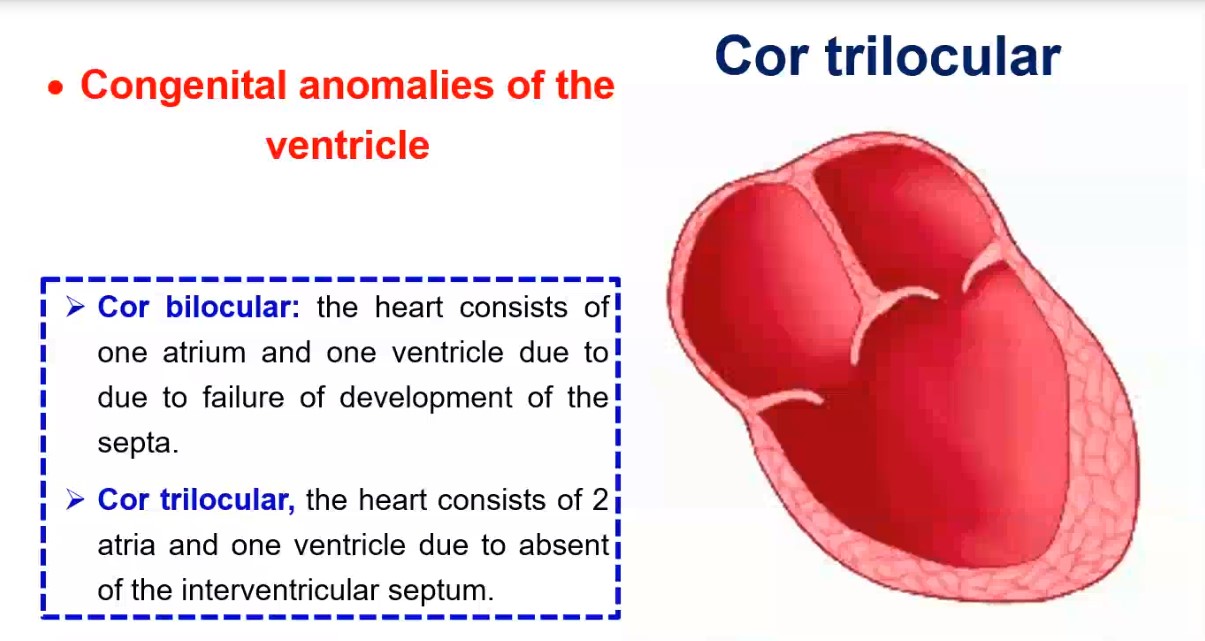 Cor bilocular: the heart consists of one atrium and one ventricle due to failure of development of the septa. 
Cor trilocular, the heart consists of 21 atria and one ventricle due to absent of the interventricular septum.
29
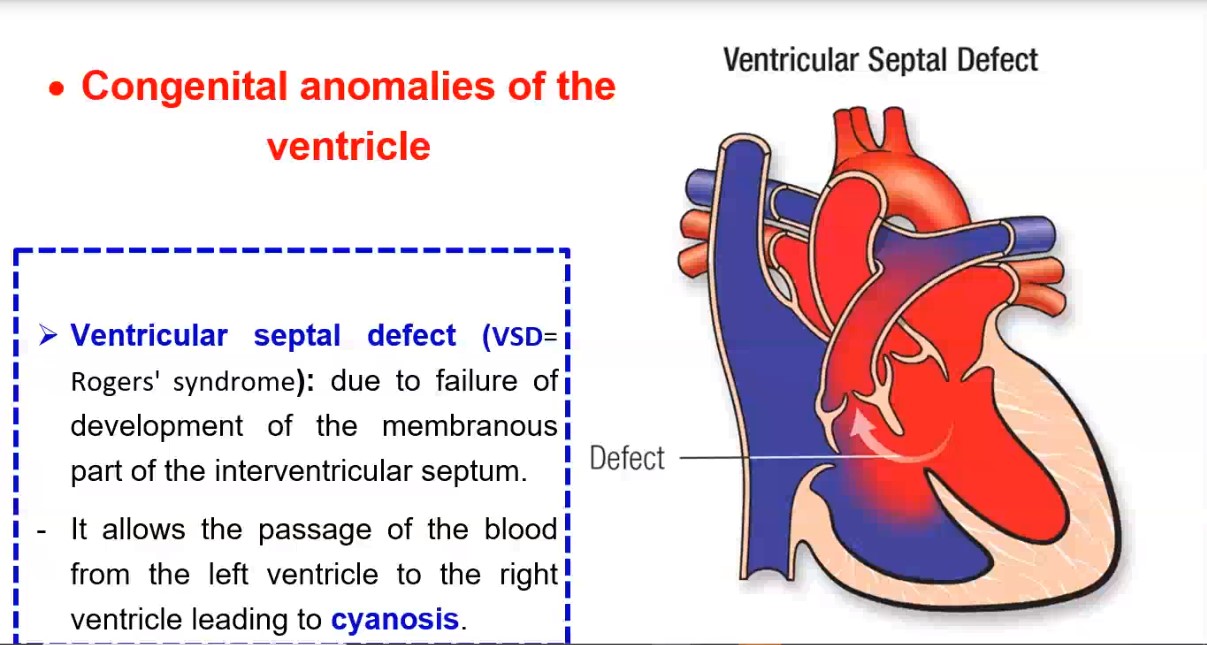 Ventricular septal defect (VSD= Rogers' syndrome): due to failure of development of the membranous part of the interventricular septum.
It allows the passage of the
    blood from the left ventricle to
    the right ventricle leading to 
    cyanosis.
30
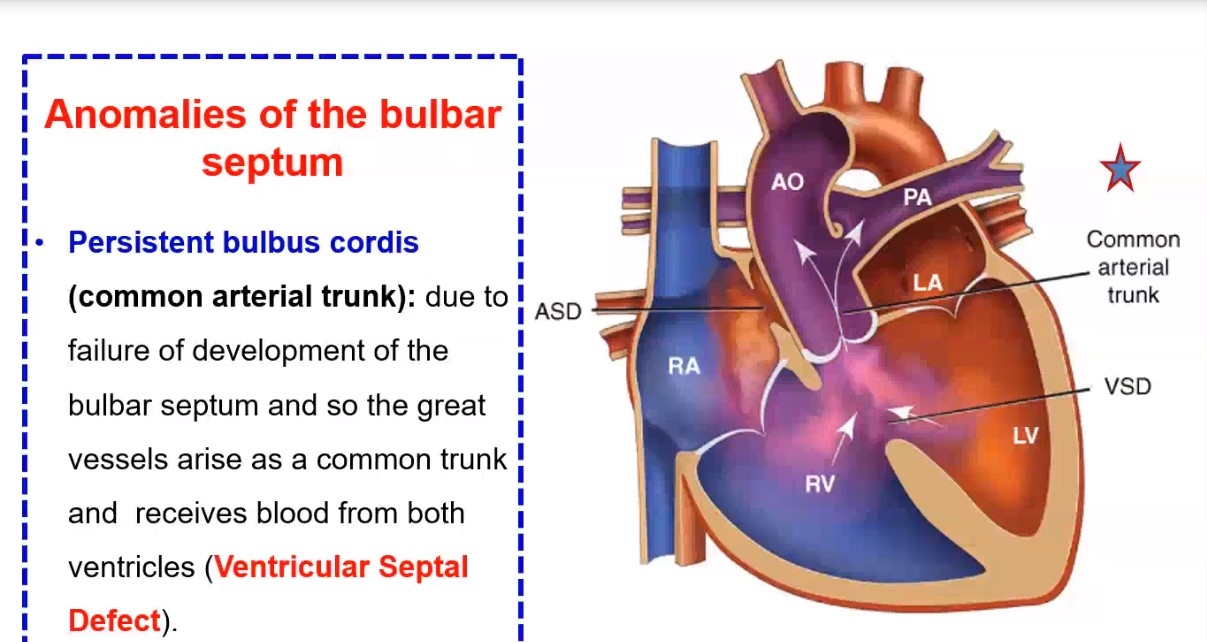 Anomalies of the bulbar septum
 Persistent bulbus cordis (common arterial trunk): due to failure of development of the bulbar septum and so the great vessels arise as a common trunk and receives blood from both ventricles (Ventricular Septal Defect).
31
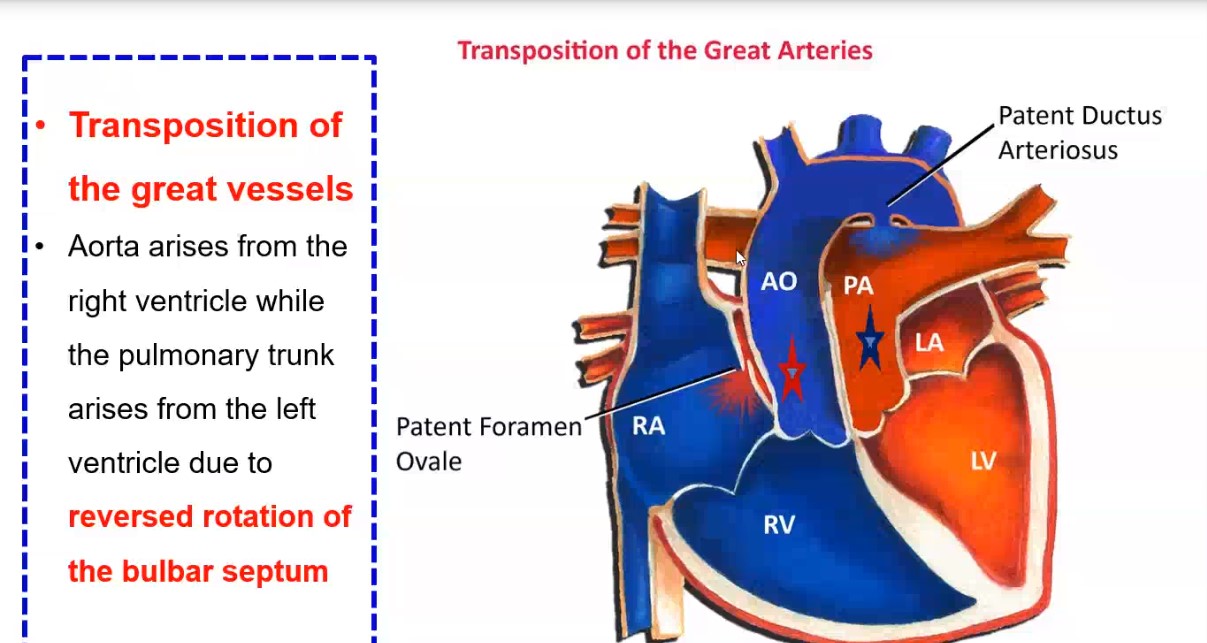 • Transposition of the great vessels 
• Aorta arises from the right ventricle while the pulmonary trunk arises from the left ventricle due to reversed rotation of the bulbar septum
32
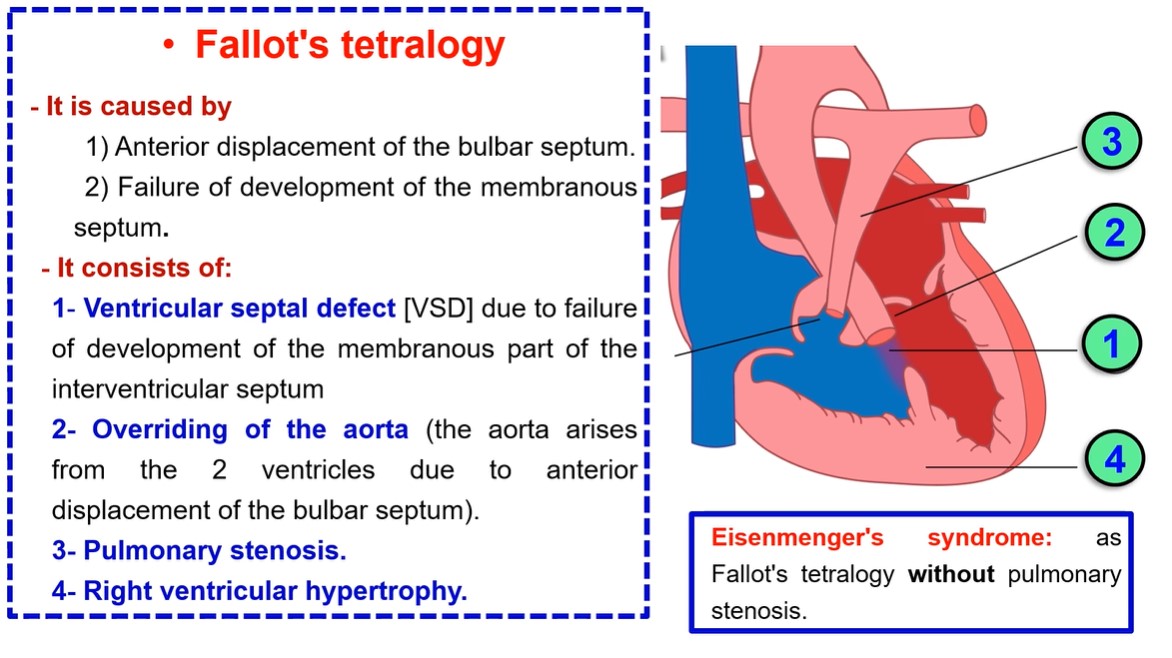 33
Thank you
Questions
34
I/Azzam - 2004